We Said, They Said
Sharing Our Stories with Vendors
Jesse Holden   |   Account Services Manager
Subscription Services
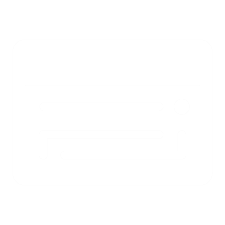 Single service point
Consolidation of invoices
Subscription management
Librarian to Vendor
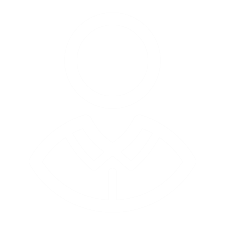 Acquisitions Librarian
Account Services Manager
Learning all over again!
EDI
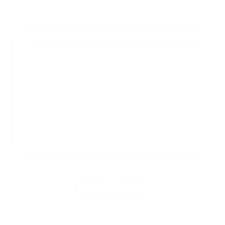 Electronic Data Interchange
Used for ordering, claiming, and invoicing
Automates processes
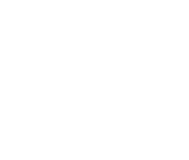 EDI - Definition
Electronic data interchange (EDI) is the structured transmission of data between organizations by electronic means. It is used for making secure electronic business transactions from one trading partner system to another, without human intervention
- LiMSwiki.org
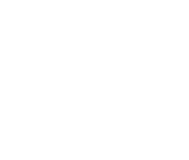 More About EDI
the National Institute of Standards and Technology defined electronic data interchange as "the computer-to-computer interchange of strictly formatted messages…Human intervention in the processing of a received message is typically intended only for error conditions, for quality review, and for special situations.”
- Wikipedia
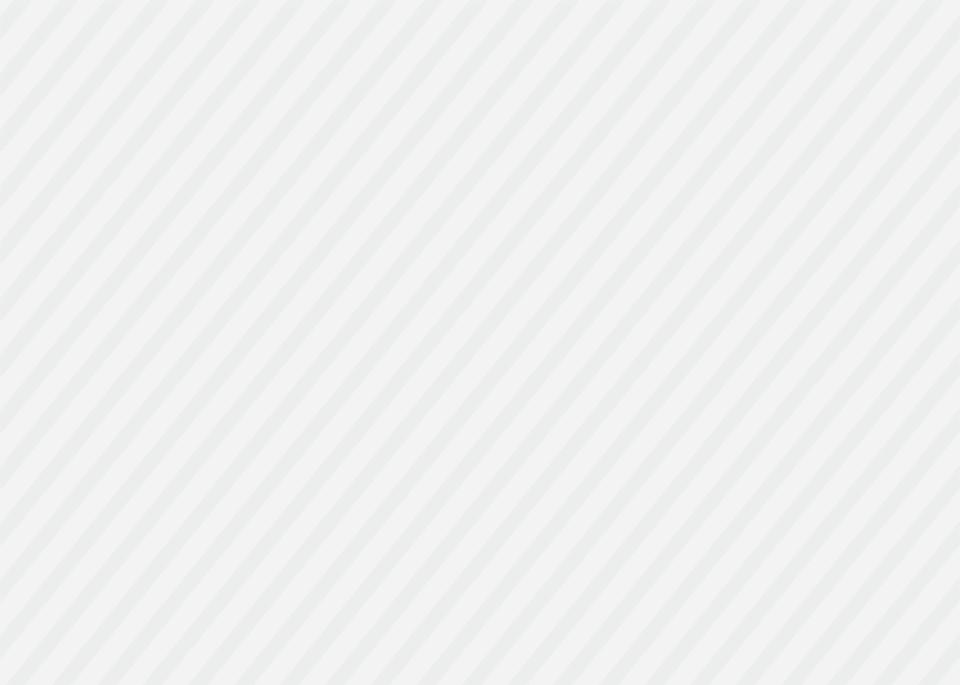 Wikipedia?!
We said, they said: Sharing our stories with vendors
Implementing EDI with EBSCO
About Damon
Specializes in Acquisitions/Serials in academic libraries

Currently with the University of Oregon Libraries
[Speaker Notes: In my 2.5 years at UO, I’ve overseen the implementation of EDI invoicing for 3 vendors (including EBSCO), participated in prep, training, and cleanup necessitated by migration from Millennium to Alma ILS, and managed the dissolution of 3 vendors (Swets, Bookhouse, Ambassador).]
Why EDI?
Automation
Efficiency
Error prevention
2015 Timeline
September: SuccessOctober: Invoices in EDINovember: RenewalsDecember: Resolution
May: InvestigationJune: Setup/TestingJuly: CorrectionAugust: Retest/Go Live
[Speaker Notes: This represents the work of 4 UO employees, at least 101 email exchanges including those with EBSCO, and at least 3 folks at EBSCO’s involvement (likely more). From initiation to completion, the EBSCO edi set up took about 8 months of communication, collaboration, and troubleshooting


Jesse will talk about the timeline on EBSCO’s end.




May - investigation
We began corresponding with Jesse to understand what work would be required to implement EDI, what testing would need to be done, and get a handle on timetables.

Our goal was to be sure that the implementation could be tested and functional in time for our renewal period (and subsequent invoice crunch) in November/December. We communicated these goals to Jesse, 
We also explained some of our concerns about the process
	POL number formatting due to migration, and differences in POL numbers as a result of the 	migration

	ILS issues as a result of any errors during the process
		A new ILS often works in mysterious ways. If there’s an error during a load – 		will it change the statuses of the records involved? Will it load with errors? Stop 		at the point of the error? Abort entirely?

Jesse did his best ease our concerns and let us know (through words AND through accessibility) that we could count on him to be alert and attentive as things progressed.


June – Setup/Testing: At this point, we’ve talked through our concerns and begun the setup process.

There was work to be done both at EBSCO and UO.

Updating of truncated ILS numbers at EBSCO
Generation of list of titles currently handled by EBSCO at UO
Test of a shorter invoice
	We also expressed interest in loading our database invoices via EDI as well.

Our test results yielded some issues that needed investigation
	Some fund data didn’t load
	Figuring out which site specific invoice options could be automated and which needed to be 	manually performed.
	some POL’s didn’t load
		Significantly reduced the data entry we needed to do, but didn’t work as 			completely as intended.

July – Correction – some of the POL numbers didn’t get updated – corrected by EBSCO, retested

August – Retest/Go live/Discovery – we run another test, and discover that a font issue may be impacting us. Some of our ILS numbers start with an “o”. EBSCO is using a capital O. There seems to be no difference between this and “0” (Zero) on the invoices – could this be the cause of our issues? NO. We re-re-test, some numbers still won’t load.

NOTE: we run tests using ACTUAL live invoices. By this point, the test invoice is overdue. Jesse and the folks at EBSCO worked with us to make sure this wouldn’t have a negative impact on our account. The account/financial aspect necessitated the involvement of a new (to us) member of the EBSCO team.

September: we’ve successfully loaded the re-tested invoice

October: First invoices arrive by EDI – most POLs don’t link, so we need to do reduced manual entry

November: Renewal season has arrived and with it, multiple 200+ line invoices. 
	We communicate with Jesse to get our receipt of PDF and EDI invoices to occur around the same time. When invoices aren’t available via the site, EBSCO makes sure we have it nearly instantly.

We also work with our ILS provider on the ongoing POL issue, and they suggest (correctly) that it’s a highly technical issue to do with encoding that needs to be adjusted by EBSCO. 

I share this feedback with Jesse, who implements a mapping change to fix the issue

We re-run some invoices and discover a different linking issue that is our ILS’s fault – our provider is working on this.

December: Mapping change is complete, and invoices generated after that change was initiated are fine, BUT the ones before cannot be adjusted to load completely. Even a partial load saves us a LOT of work compared to manual entry.

We request (and are granted) extensions on the invoices due to the adjustments that needed to be made to EDI before realizing the invoices couldn’t be re-configured.]
Best Practices
Build rapport
Communication
Negotiate timelines
Compare workflows
Identify pitfalls
Flexibility
Set expectations
Identify assumptions
[Speaker Notes: how to build rapport, 
Respond honestly within a timely manner
Assuming that everyone is working for the best outcome
Introduce and interact with stakeholders and affiliated parties

communication methods, 
E-mail to establish a trail of documentation
Calls for acute issues
Provide examples, images, and explanations of occurrences
 
how to figure out unspoken assumptions, 
Ask questions when something doesn’t seem to make sense
Involve others (stakeholders, affiliated parties)
Examples from timeline

workflows that have proven successful,
Other Orbis libraries had migrated
EDI standards long established
Established workflows already in place at the institution

Understand known pitfalls,
ALMA was new and changing frequently
Jesse couldn’t see ALMA interface
Examples from timeline
Needs/preferences of institution that cannot be addressed by the EDI process
Timing of time-sensitive financial documents and time-sensitive processes within institutions, vendor.

setting expectations,
Know what the outcome looks like: loaded invoices
Automating processes
Knowing what will happen, when with regards to sets, set up, results

negotiating timelines
Goal to load renewal invoices
Process invoices asap
Testing the process
Timeline!

Be Flexible
Work within a changing environment
Manage changing expectations and timelines
Flexibility RE invoice due dates
Flexibility in addressing issues with the process]
Thank you!
Damon Campbell
Acquisitions Librarian
University of Oregon Library
dcamp@uoregon.edu
THANK YOU
Jesse Holden   |   Account Services Manager
jholden@ebsco.com